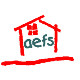 Universidade Católica Portuguesa
Centro Regional de BragaAno Lectivo 2011/2012
Faculdade de Teologia
Mestrado em Ciências Religiosas
Especialização: Educação Moral e Religiosa Católica
Agrupamento de Escolas Dr. Francisco Sanches

Prática de Ensino Supervisionada
Instituto Superior de Ciências Religiosas
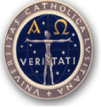 Deus, o grande mistério.(4)
Unidade 2
9º ano Turma 4
Hermenigildo Encarnação
Fevereiro de 2012
Deus, o grande mistério (4).
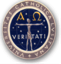 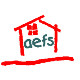 1-Representações de Deus na arte
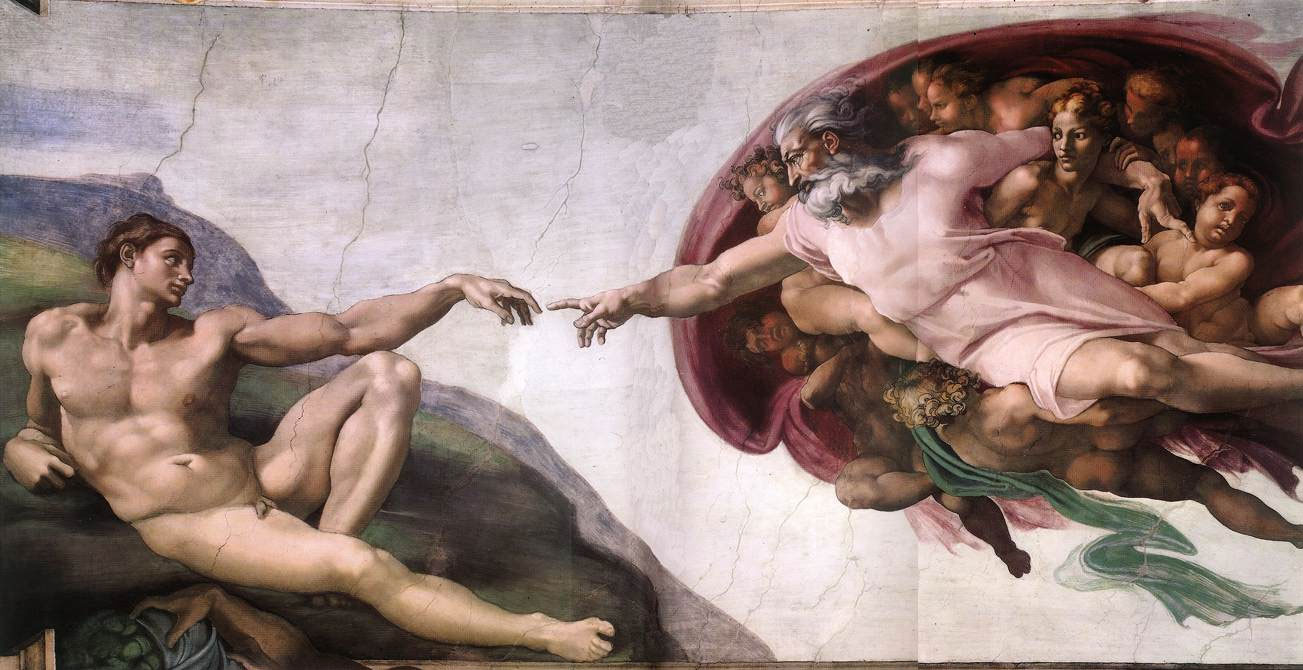 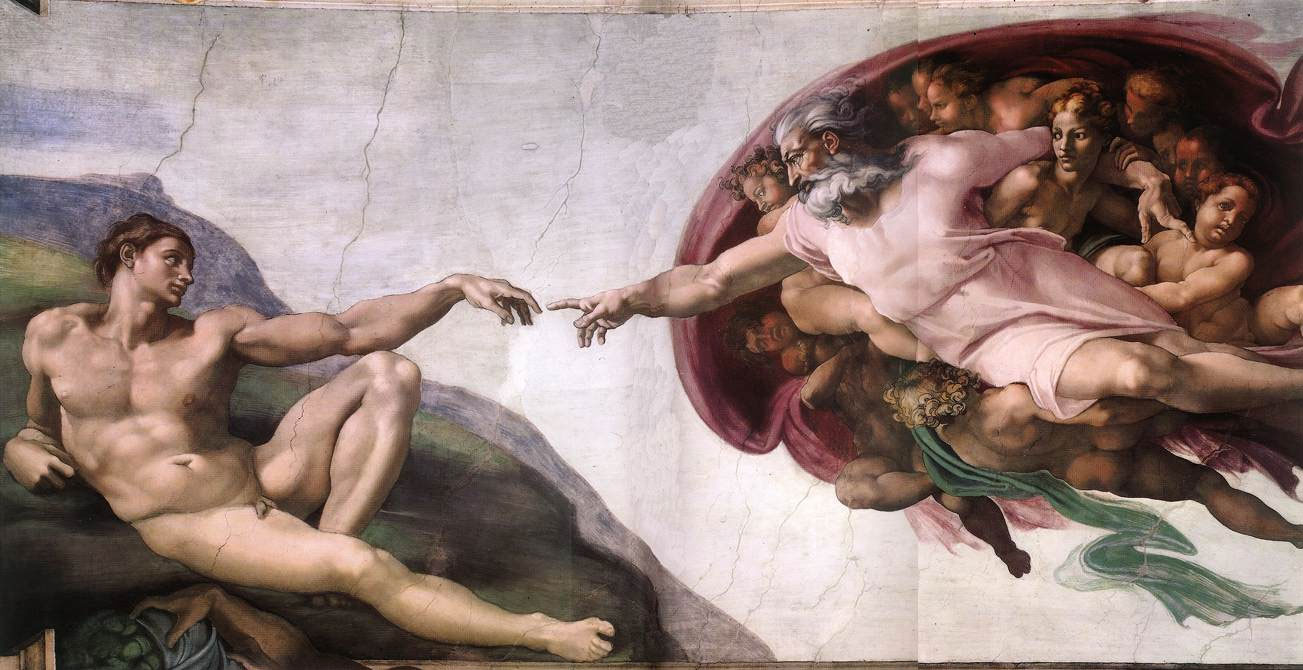 A arte tem um sentido espiritual: revela o sentido oculto da vida e do universo
Universo a grande obra de arte: o homem a tela
Todas as formas de arte são extensões da obra criadora de Deus
Hermenigildo Encarnação
Fevereiro  de 2012
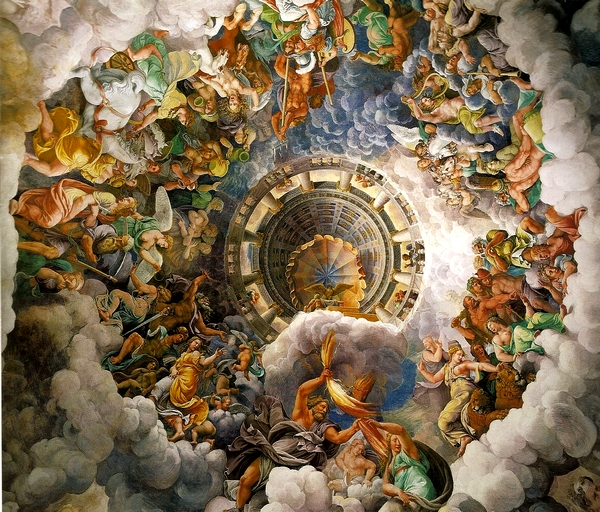 Deus, o grande mistério (4).
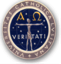 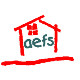 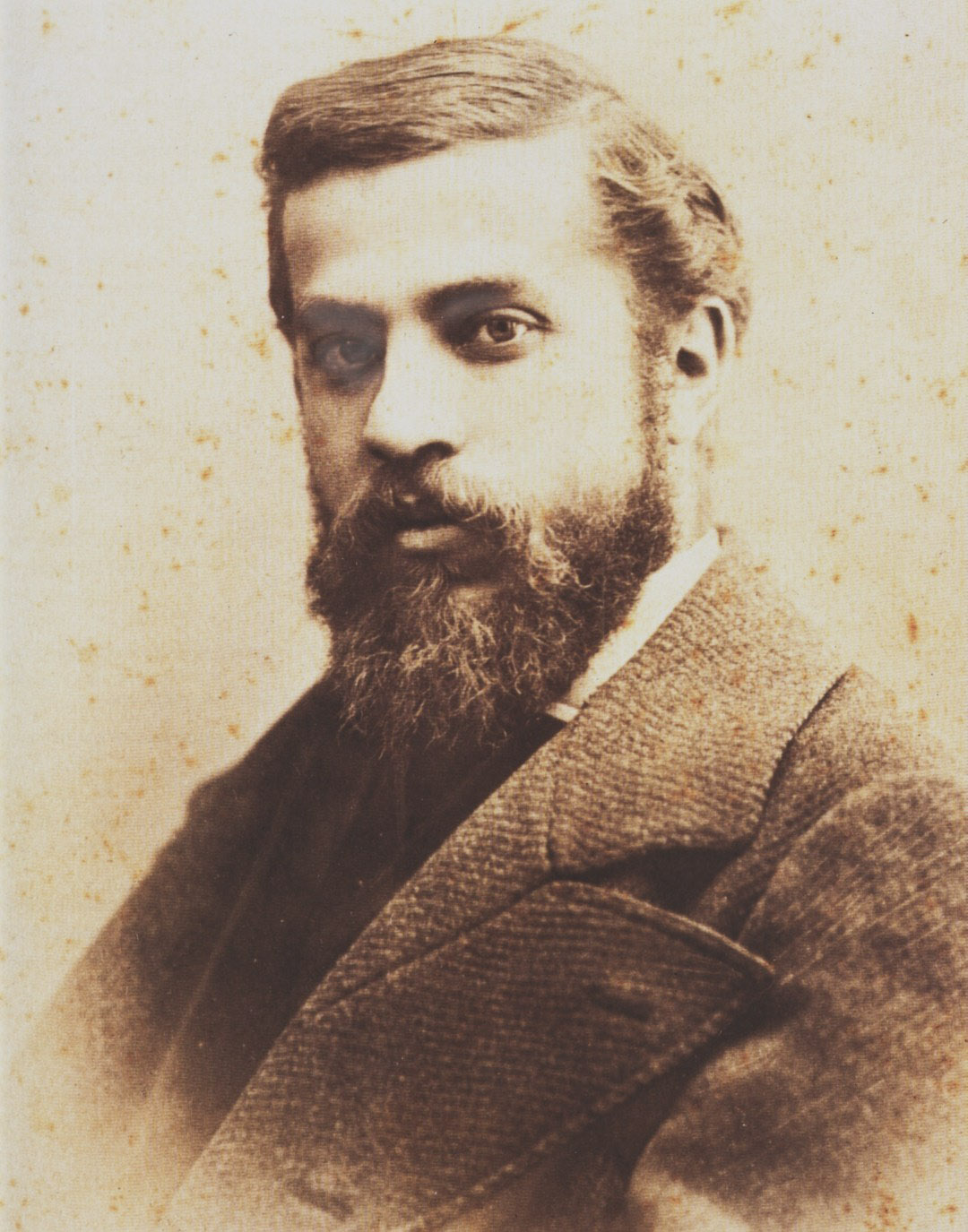 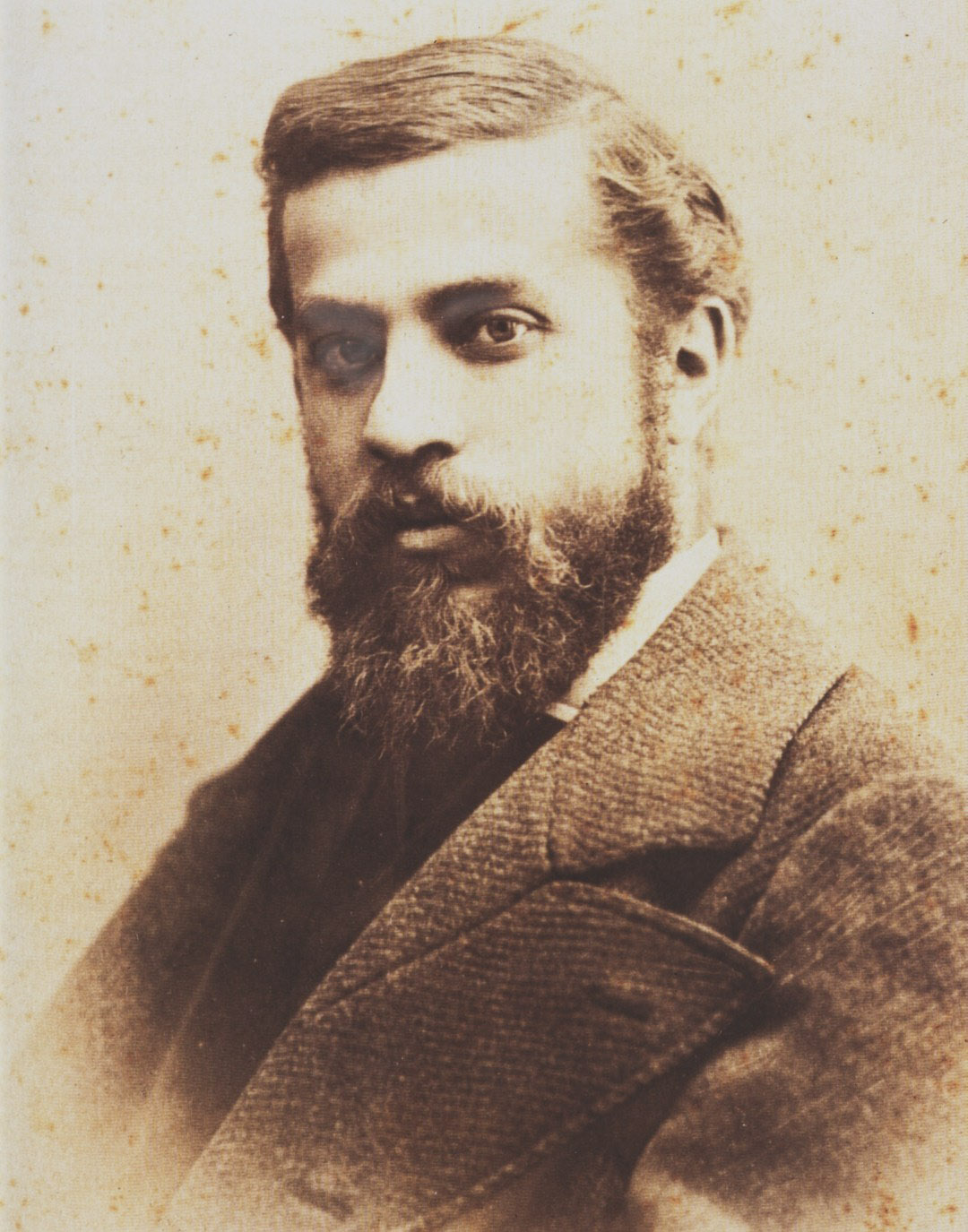 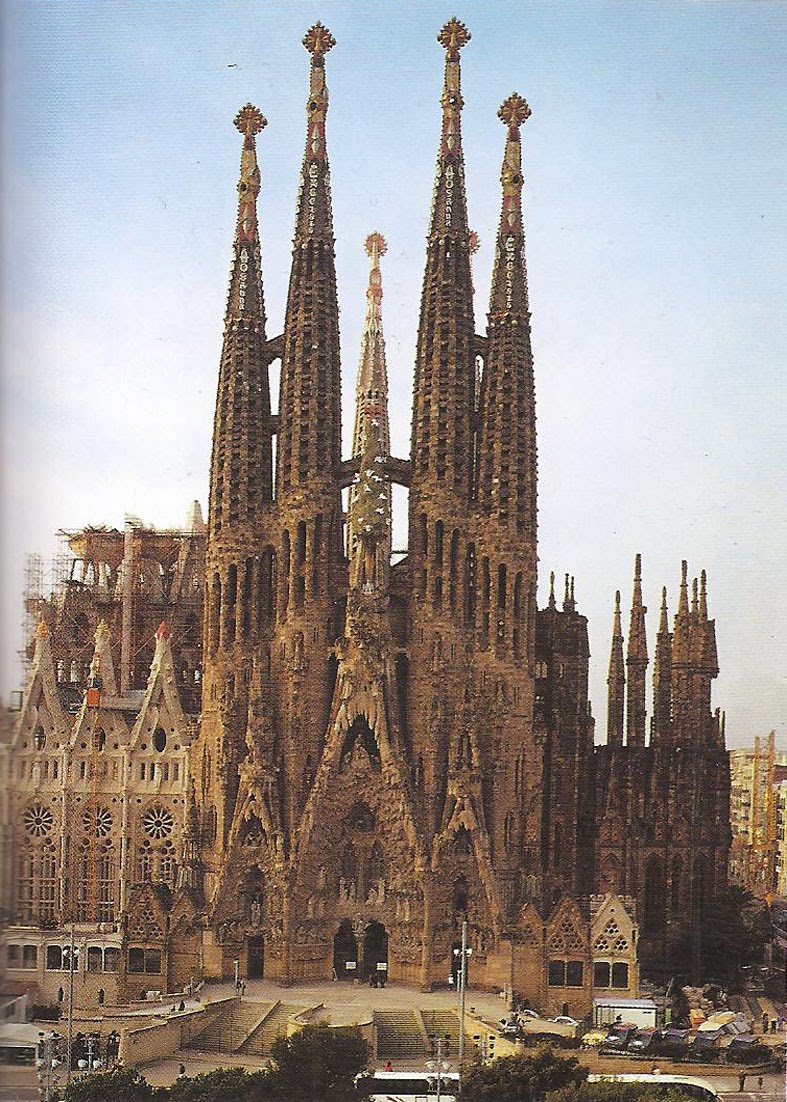 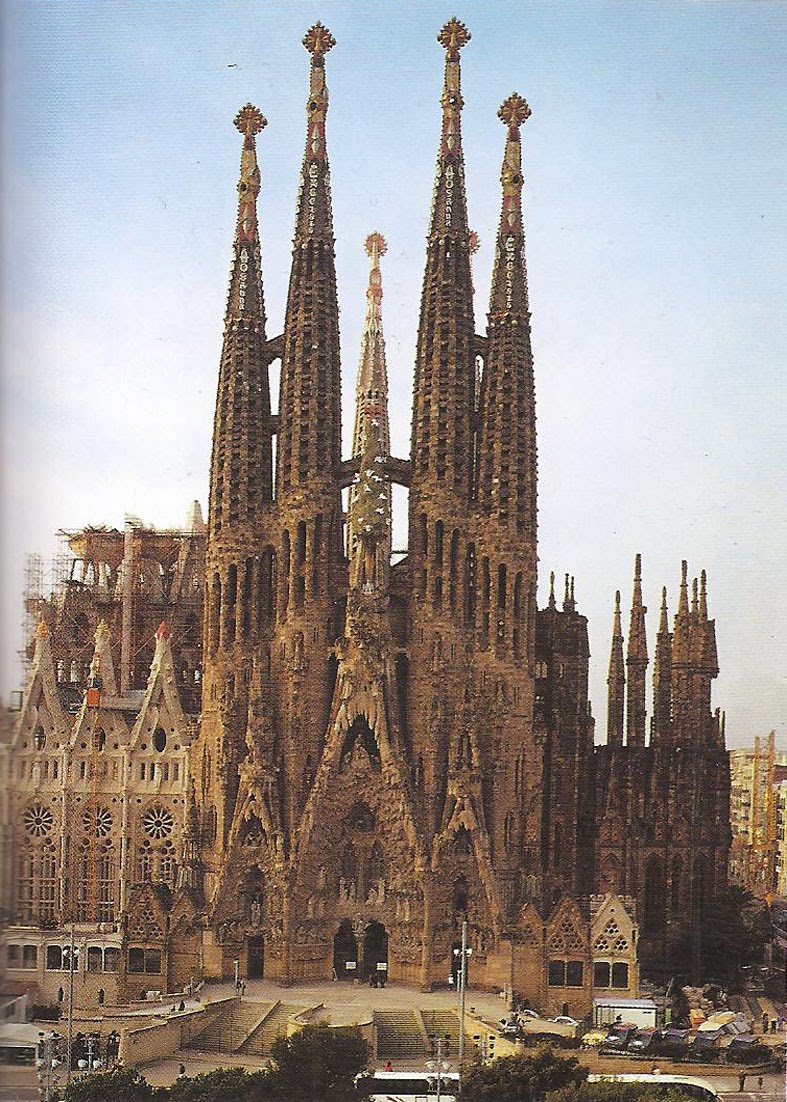 1-Representações de Deus na arte
Igreja da Sagrada Família de Barcelona
  
Gaudí (1852-1926 )trabalhou durante 40 anos
Expressa a grandeza, harmonia e vitalidade do criador
Templo harmonioso da presença de Deus: vivo e próximo
Encontro com o sagrado: conversão do coração compreender o mistério de Deus
Hermenigildo Encarnação
Fevereiro  de 2012
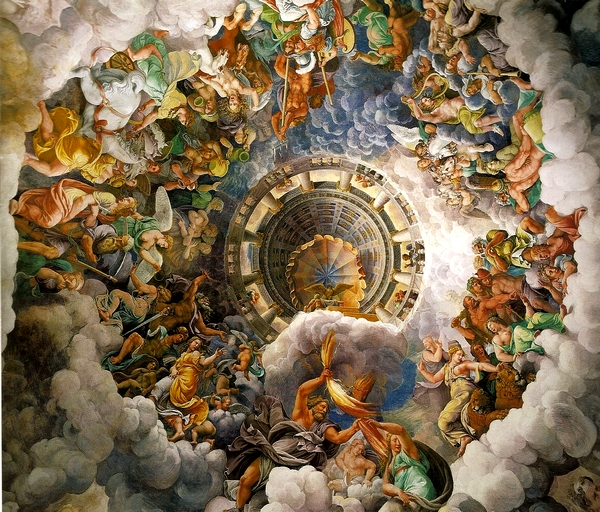 Deus, o grande mistério (4).
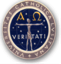 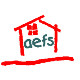 2-Deus o oceano sem margens
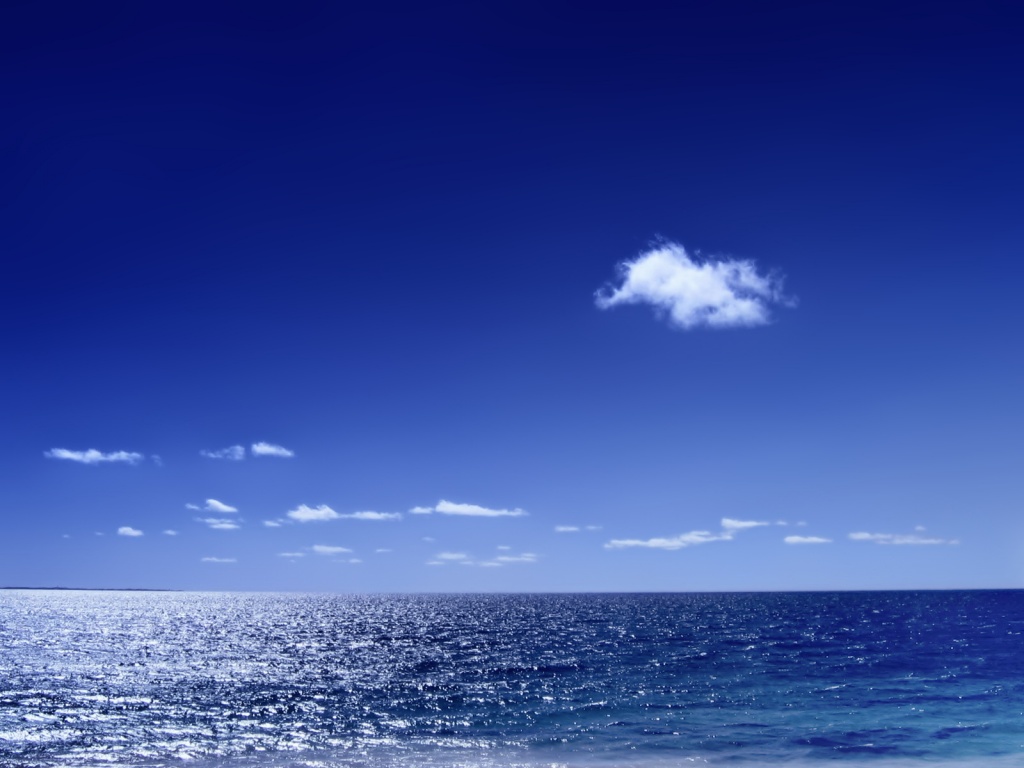 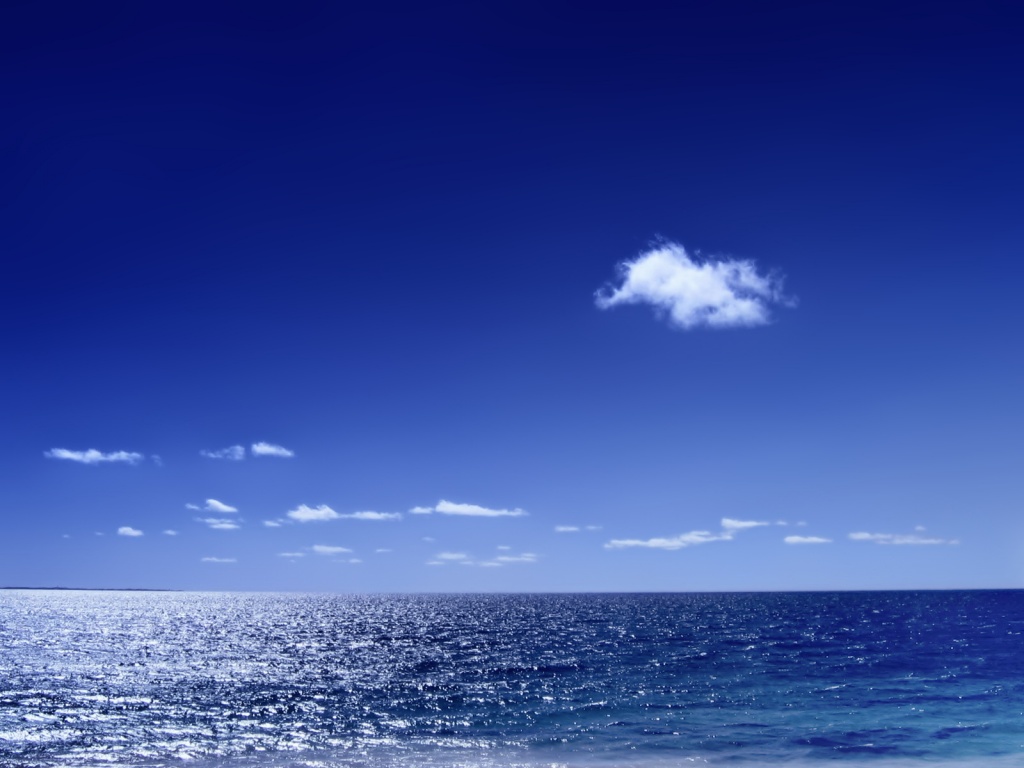 Grandeza e mistério de Deus
A linguagem sobre Deus é limitada
Está em todas as coisas e acima de todas as coisas
Todo poderoso invisível
Desconhecido e incompreensível
As suas obras: criação do universo e do ser humano
Dádiva da sabedoria para conduzirmos a vida: pelo caminho da virtude
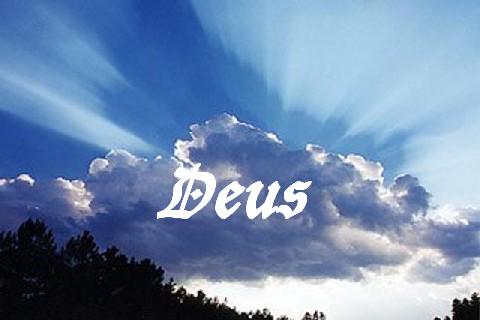 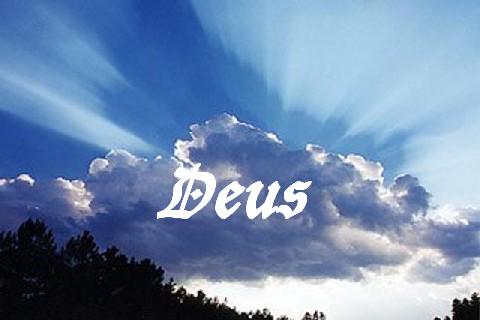 Hermenigildo Encarnação
Fevereiro de 2012
Deus, o grande mistério (2).
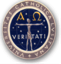 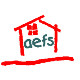 3- Deus protetor e amigo
1- Pastor, refúgio e segurança
2- Símbolo do pastor: carinho e a voz
 3- Deus é uma presença fiel e protetora
4-Israel escuta a voz do seu pastor: terra árida e grandes distâncias
5-Líder que acolhe o fugitivo perseguido pelo inimigo
6- Acolhe e orienta: tenda de Deus
7- Contra a religião ritualista: decadência do seu povo: Jeremias -conversão
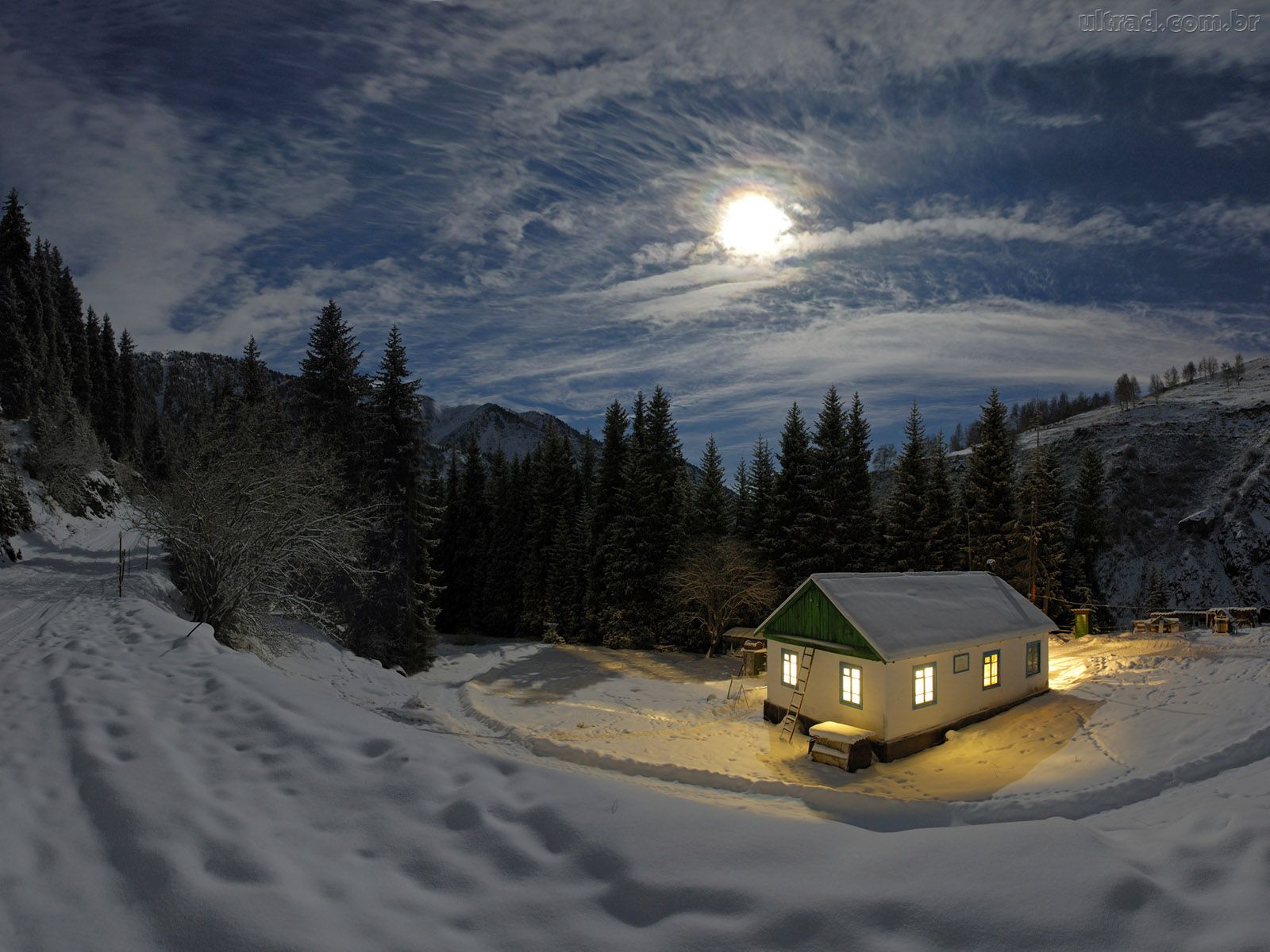 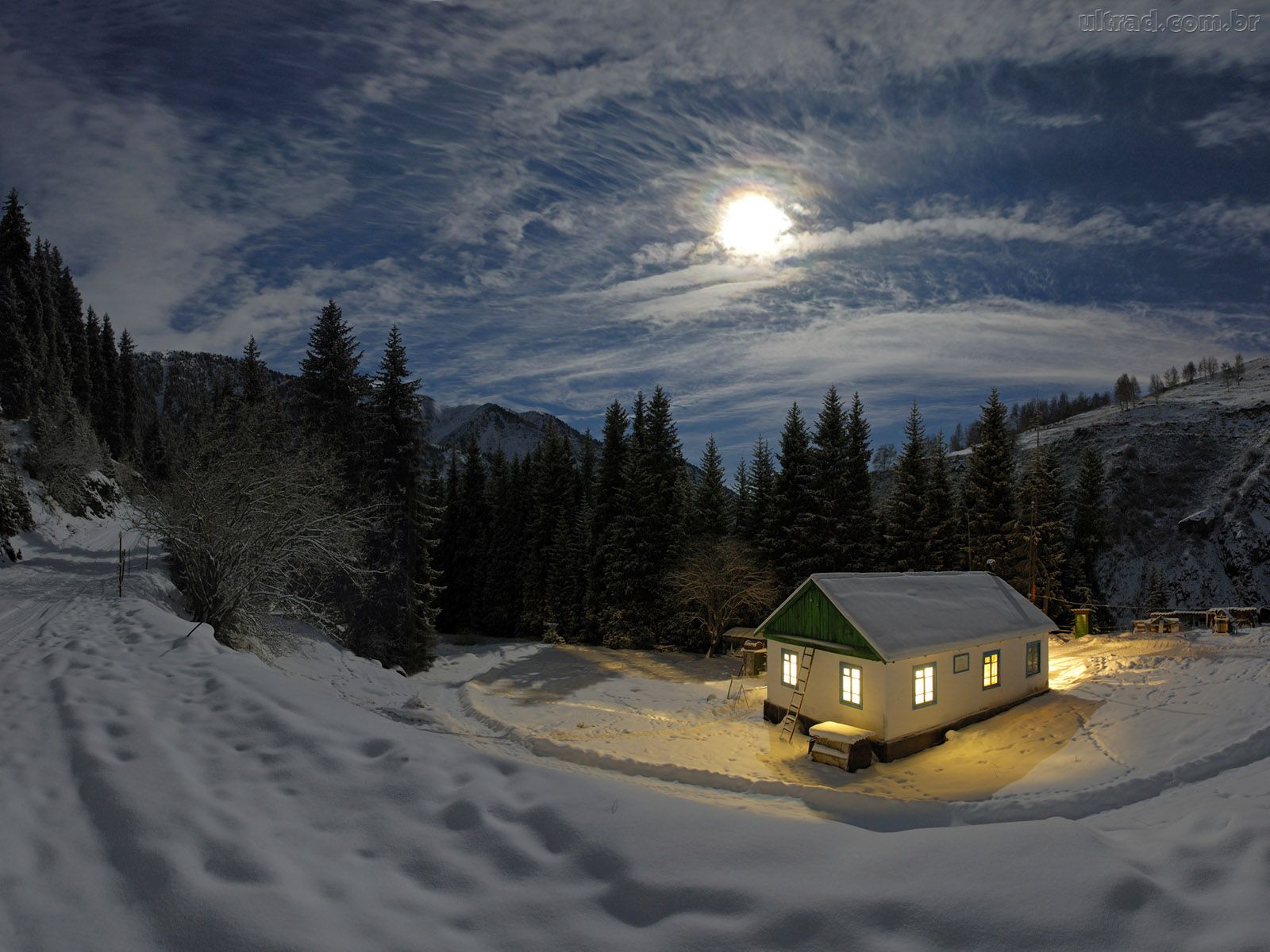 Hermenigildo Encarnação
Fevereiro de 2012
Deus, o grande mistério (4).
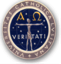 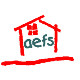 4- O Messias o rosto de Deus
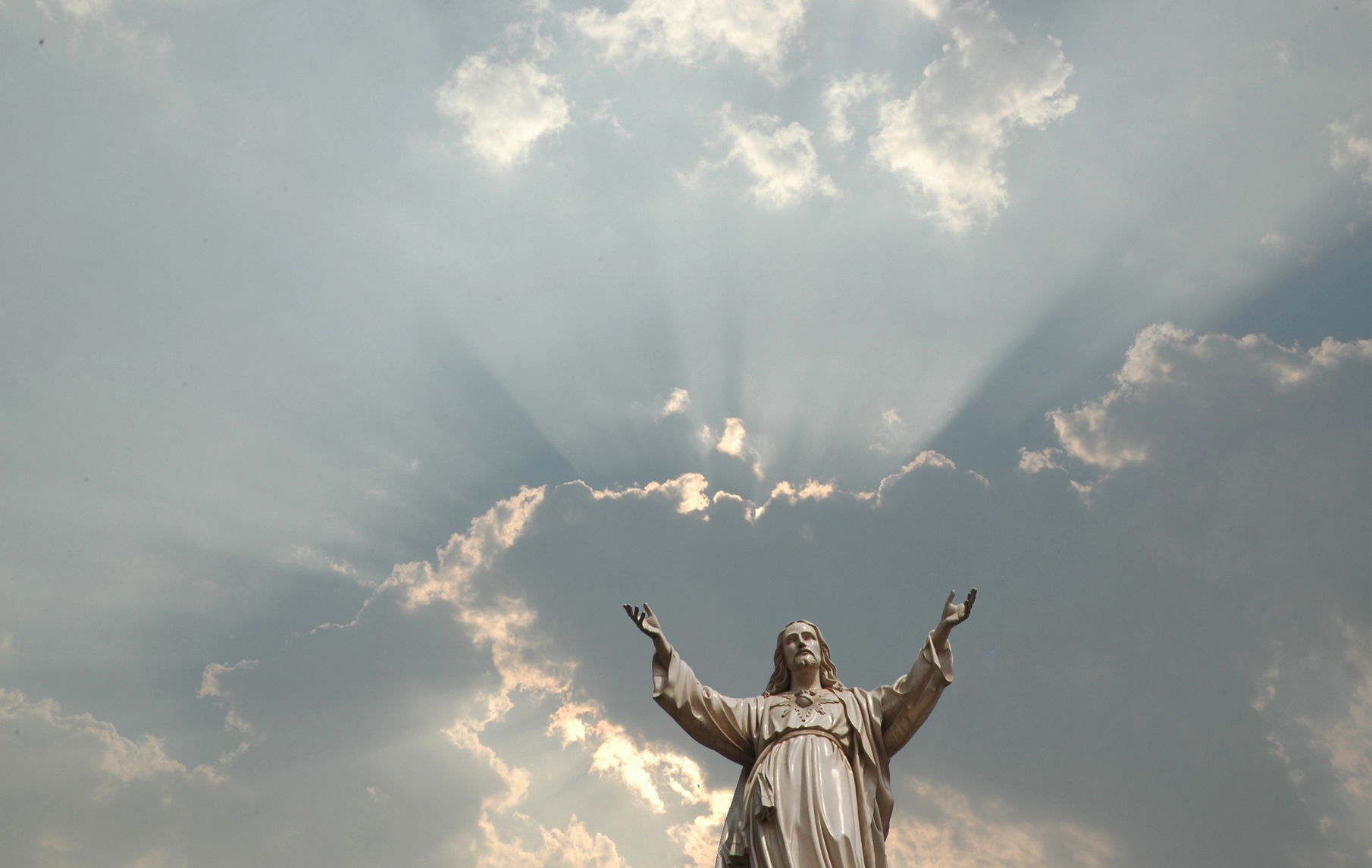 1- O povo de Israel muitas vezes derrotado: esperava o Messias salvador

2- Nascimento de Deus menino Jesus o Deus connosco

3-Mensagem Fraternidade Universal

4-Jesus é o rosto do Deus Pai

5- Salvação para todos

5- Mandamento do AMOR

6- Mundo mais solidário e fraterno
Hermenigildo Encarnação
Fevereiro de 2012
Terceiro
milenioxplanetaterra.blogspot.com
Deus, o grande mistério (2).
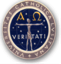 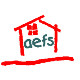 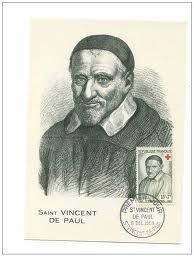 5- Solidariedade e fraternidade: S. Vicente de Paulo
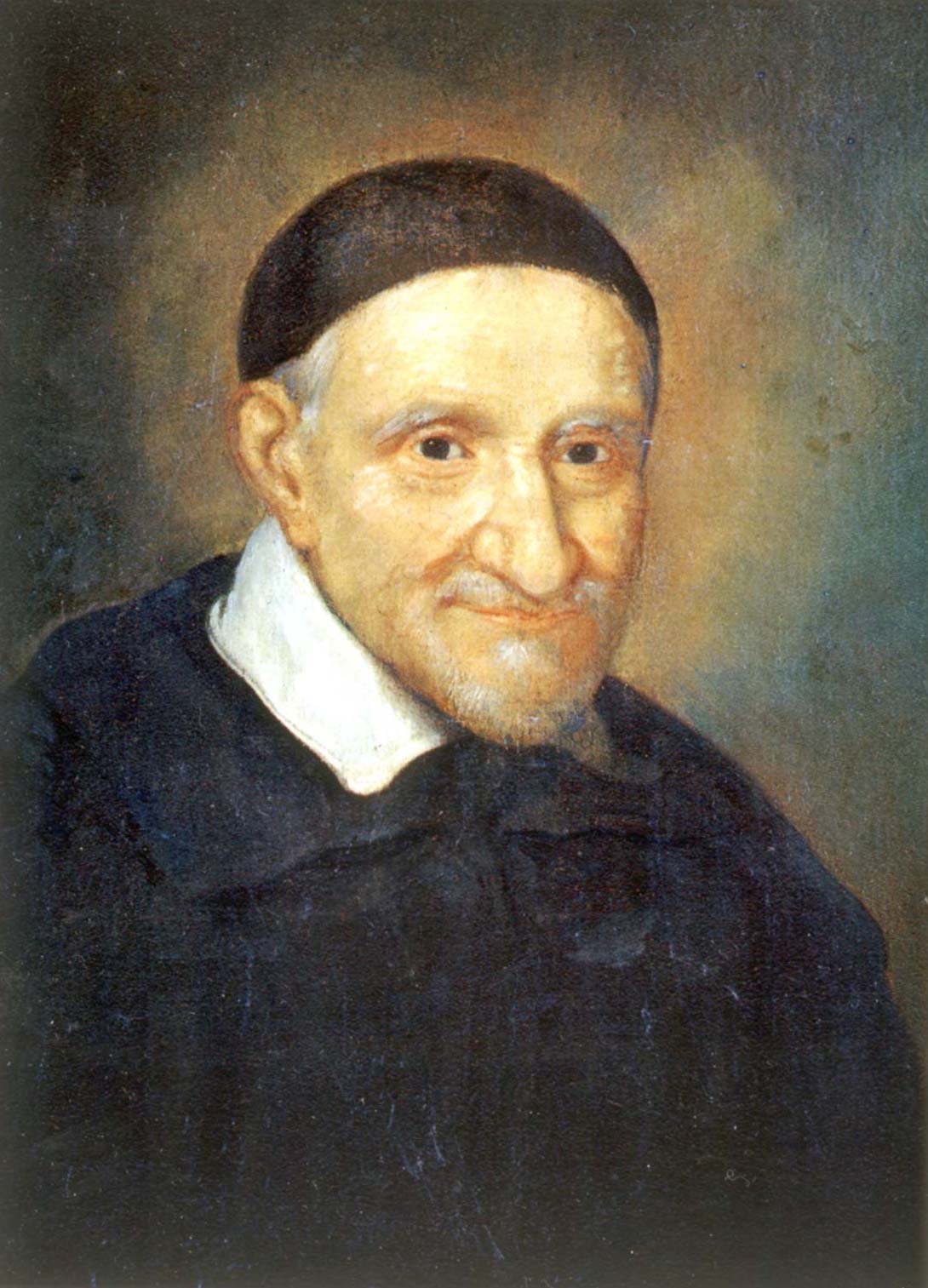 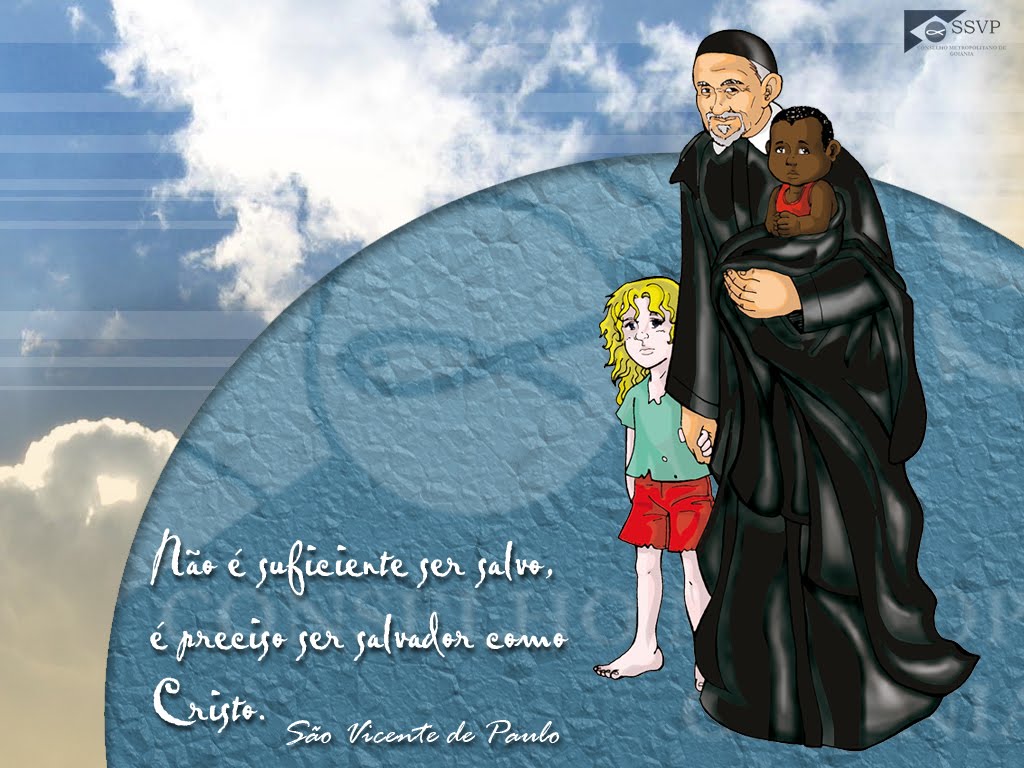 1- Ser aberto e atento a Deus e ao mundo

2- Encontro, diálogo, relações fraternas, amizade, cooperação, combater a solidão

3- S. Vicente de Paulo: França 1581

a)- Inteligente, sacerdote 

b)- Distribuiu os seu bens aos pobres, visitas aos enfermos e hospitais 

c)- A marinha Francesa usava os condenados nas galés: condições degradáveis

d)- História de doação, pai dos pobre, inspirou a fundação: Conferências Vicentinas

e)- 1833 fundação: Ozanam e seus companheiros. Lema: carenciados e amor a Deus
Deus, o grande mistério (4).
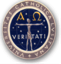 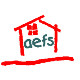 6 – Aristides de Sousa Mendes: 1885 Carregal do Sal
Cônsul em Bordéus
Hitler entra em Paris: multidões fogem para o Sul de frança
Portugal: neutro mas passagem para a América
Salazar proibiu a emissão de vistos a Judeus e exilados portugueses
Desobedece e concede vistos a 30.000 (10.000 a Judeus)
Tenho de salvar estas pessoas: prefiro estar com Deus e contra os homens, que estar com os homens e contra Deus
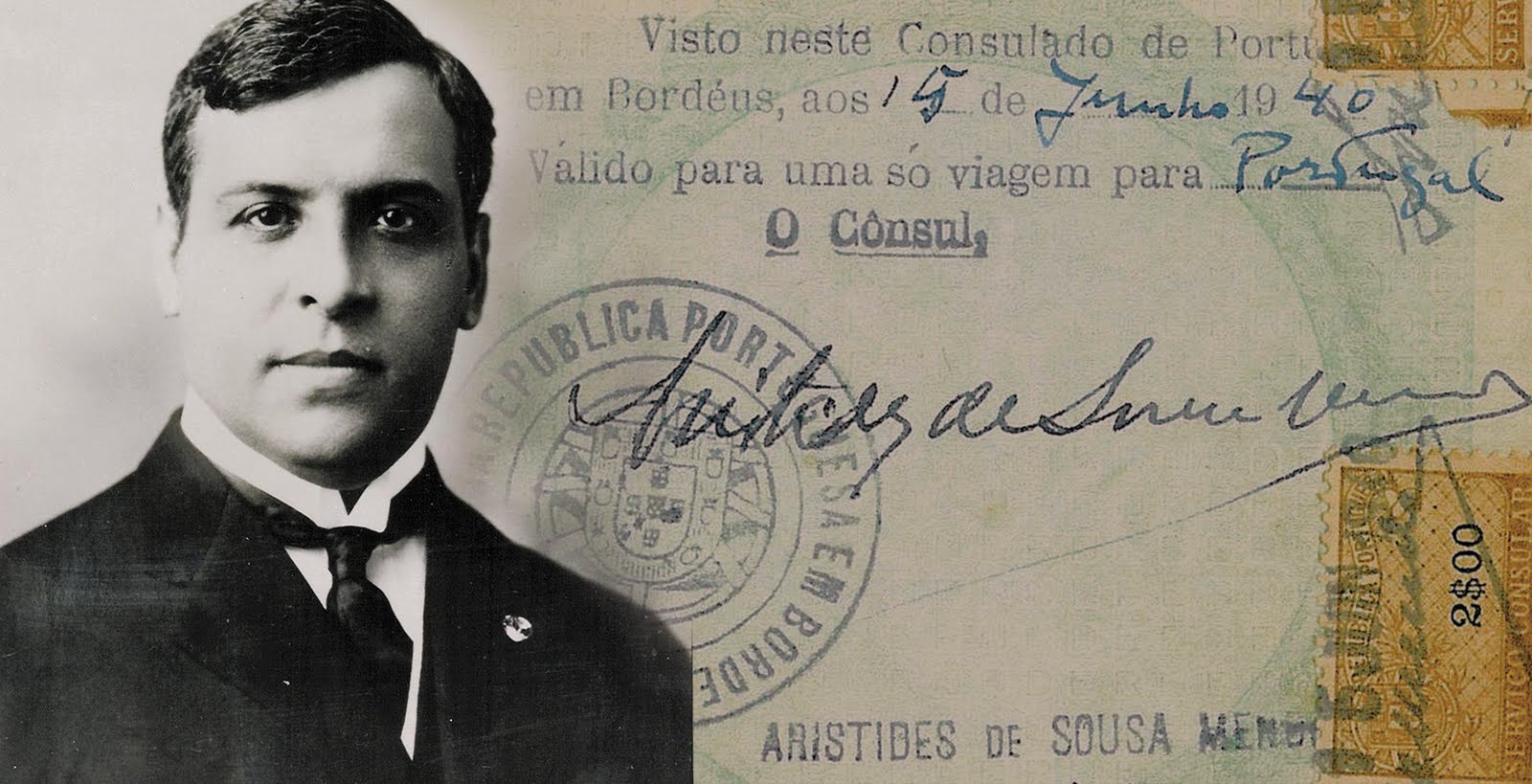 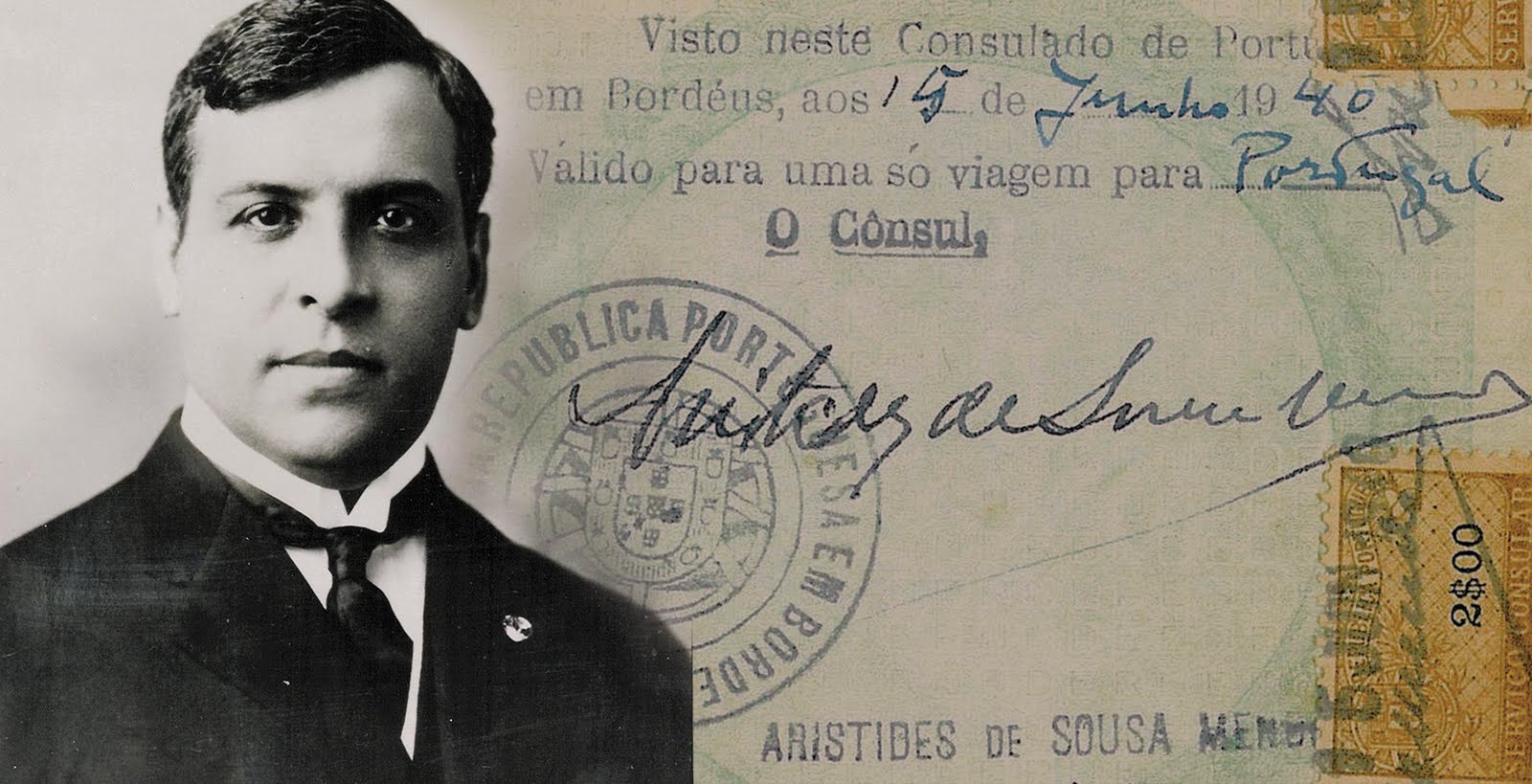 Deus, o grande mistério (4).
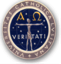 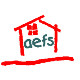 6 – Aristides de Sousa Mendes: 1885 Carregal do Sal
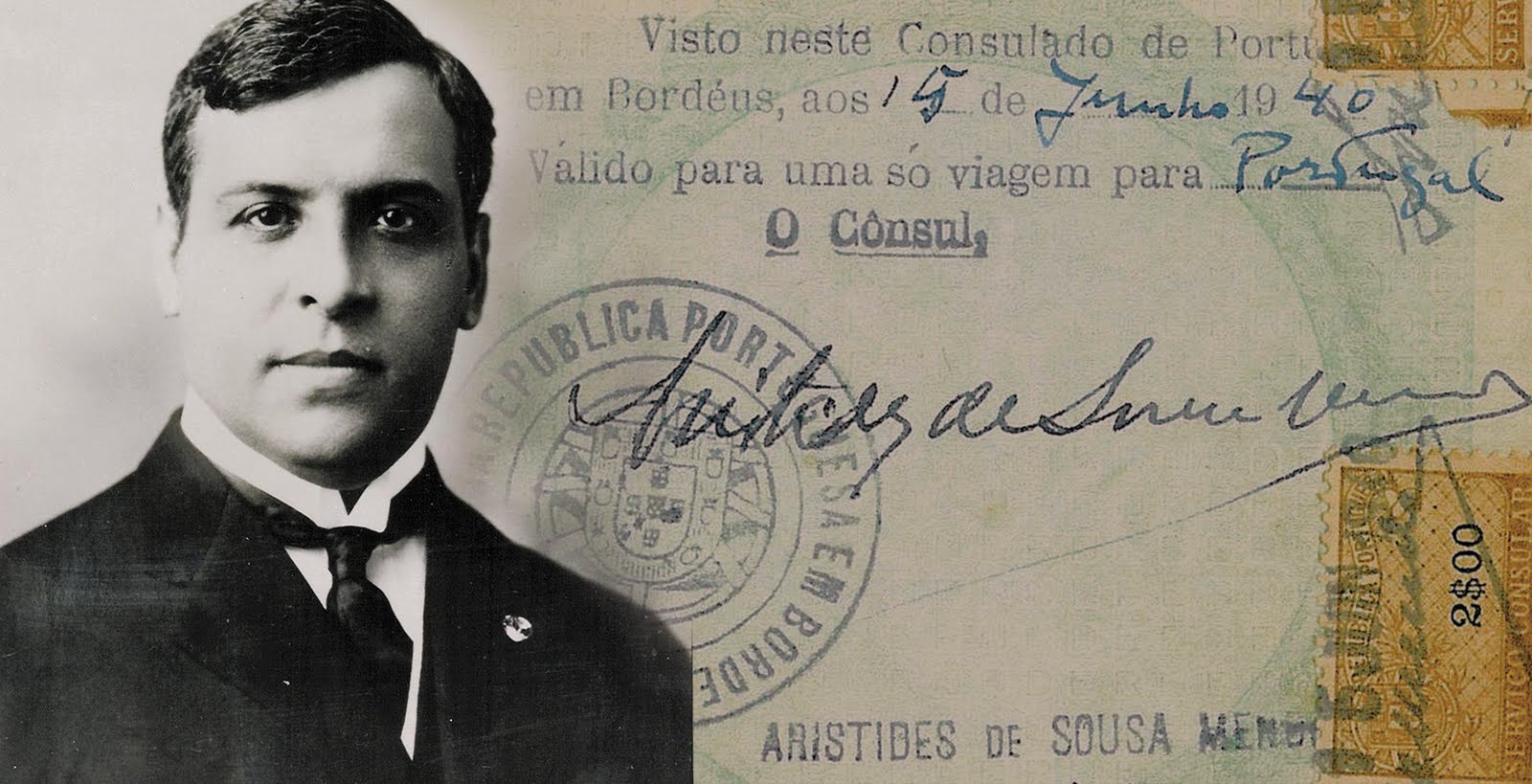 Durante dias salva pessoas nas estradas ( com o seu automóvel…)
1940: 40.000 refugiados salvos até em sua casa os tinha
Foi demitido e proibido de exercer advocacia
Teve que vender tudo para alimentar a sua família
 1954Morreu na penúria
1967 Homenageado pelo povo Judeu + 1987  Ordem da Liberdade (por Mário Soares) 
Quem salva uma vida salva o mundo inteiro (TALMUD)
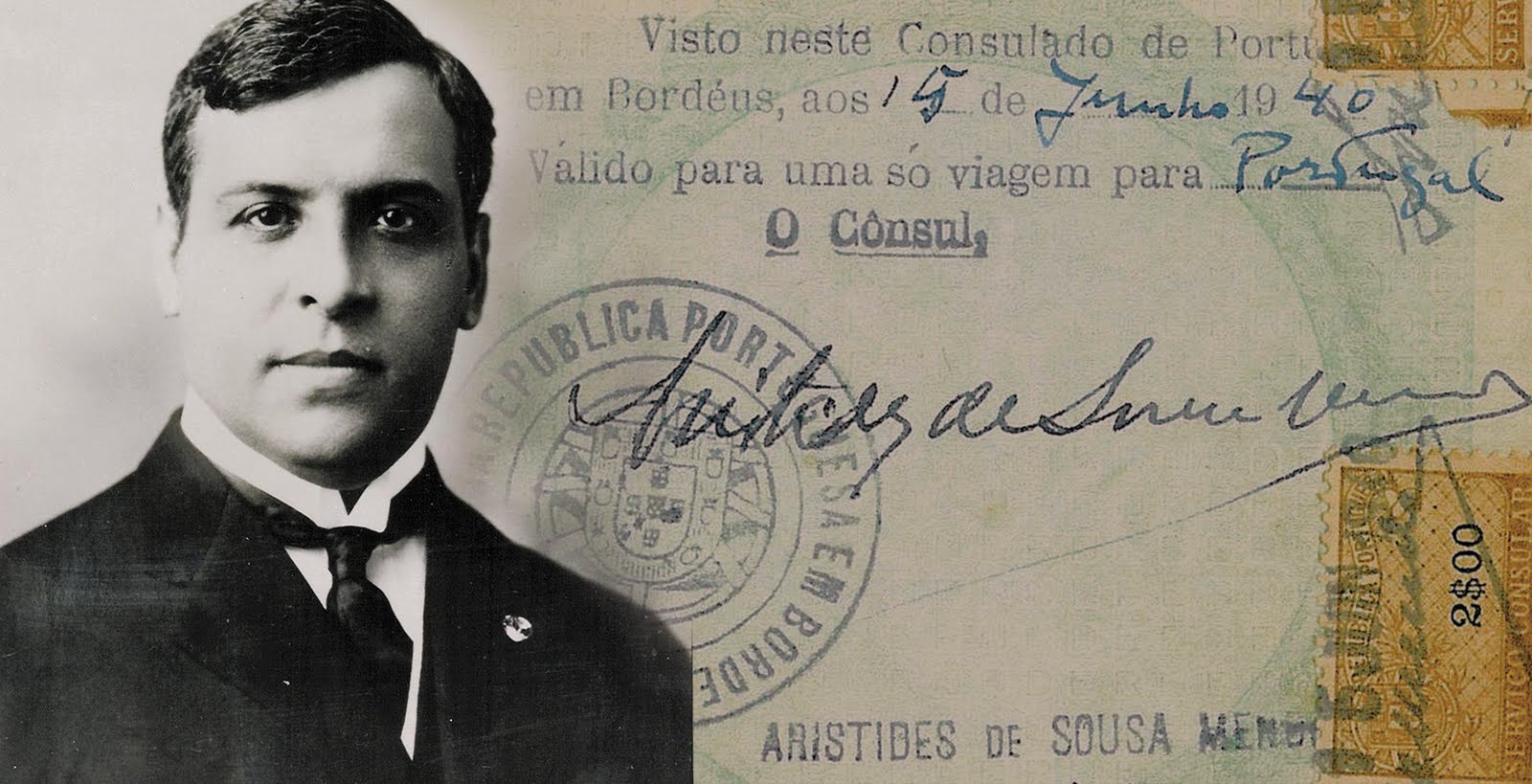 Deus, o grande mistério (4)
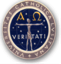 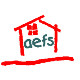 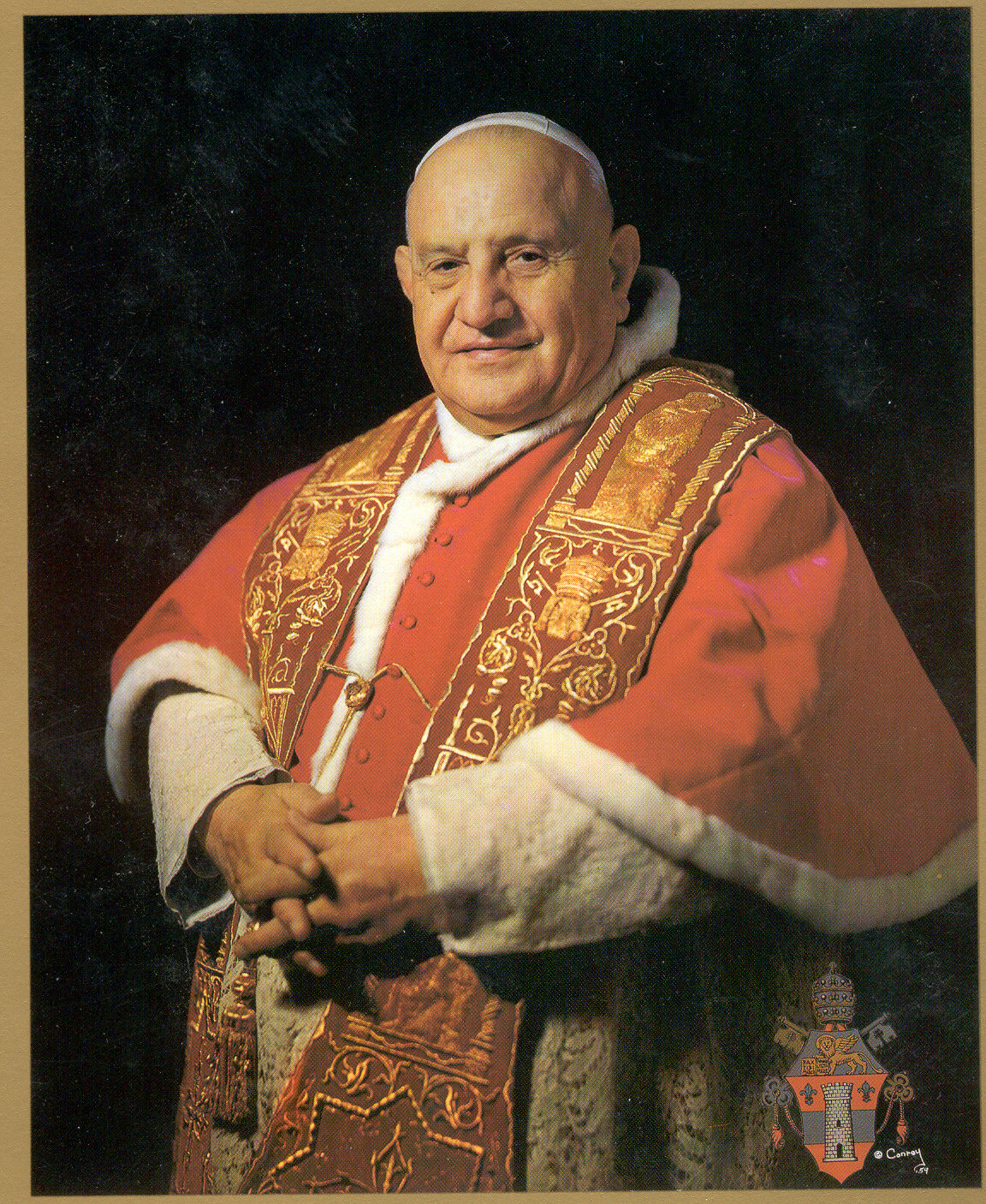 7- O Papa João XXIII: 1888 Norte da Itália
De família  numerosa   e humilde
1915 Capelão militar dos soldados feridos 
 Diplomata e humilde dialogante com todos
1939-45: salvou muitos Judeus como embaixador do Vaticano
  1953-8:Ângelo Roncalli  Patriarca de Veneza
1958: Papa humilde – sou Ângelo vosso irmão numa visita à prisão
Preocupou-se com os trabalhadores, pobres, órfãos e marginalizados
Hermenigildo Encarnação
Fevereiro de 2012
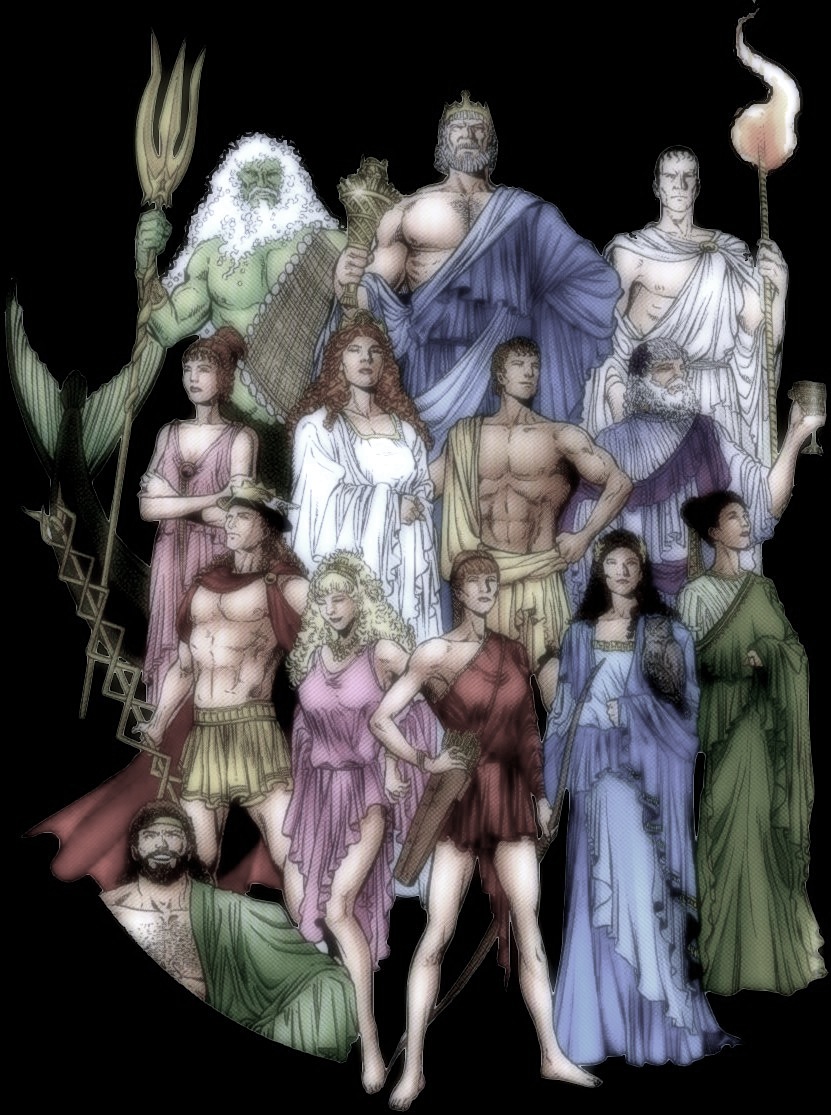 Deus, o grande mistério (4)
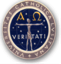 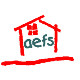 7- O Papa João XXIII: 1888 Norte da Itália
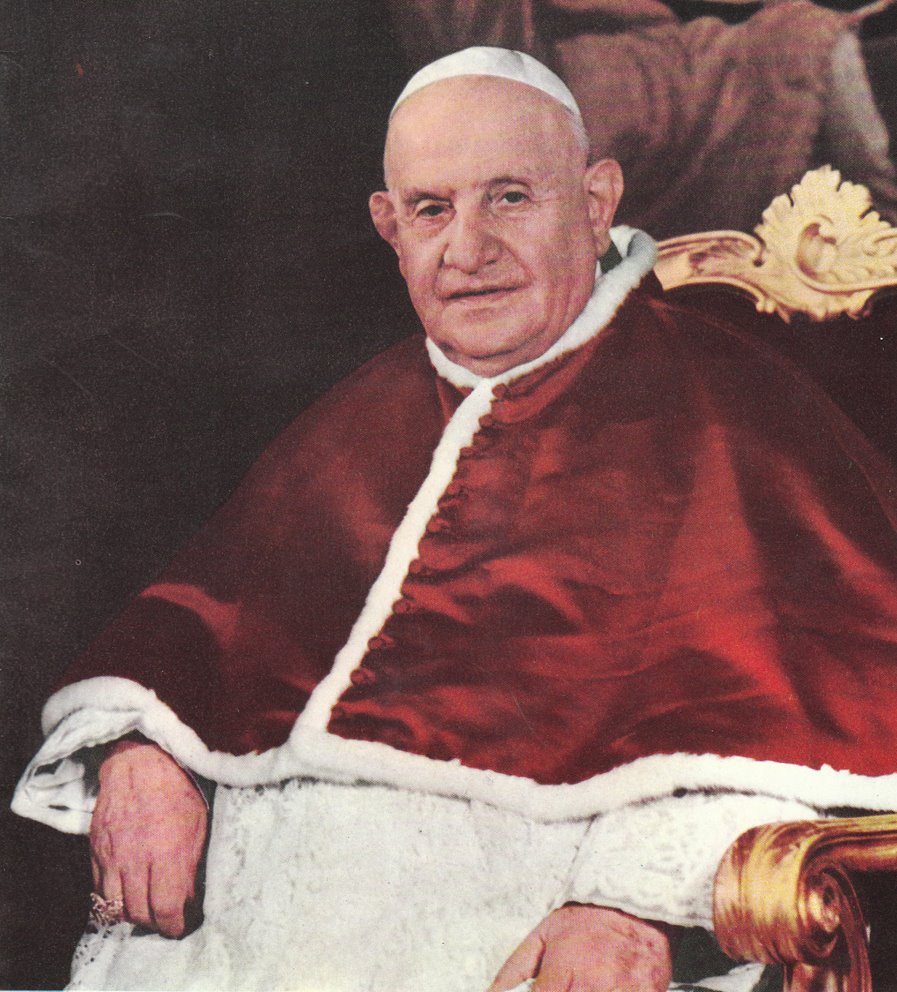 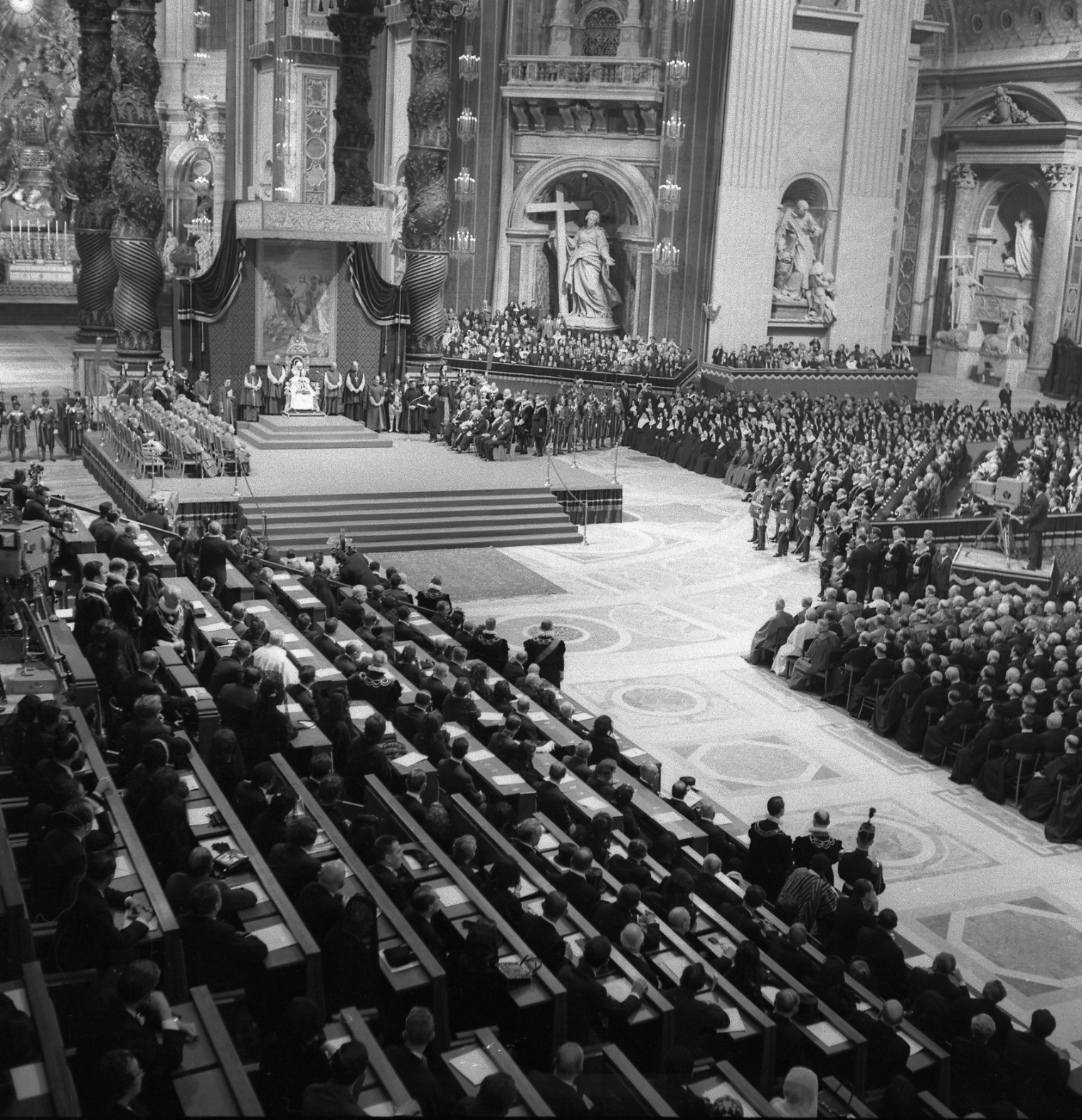 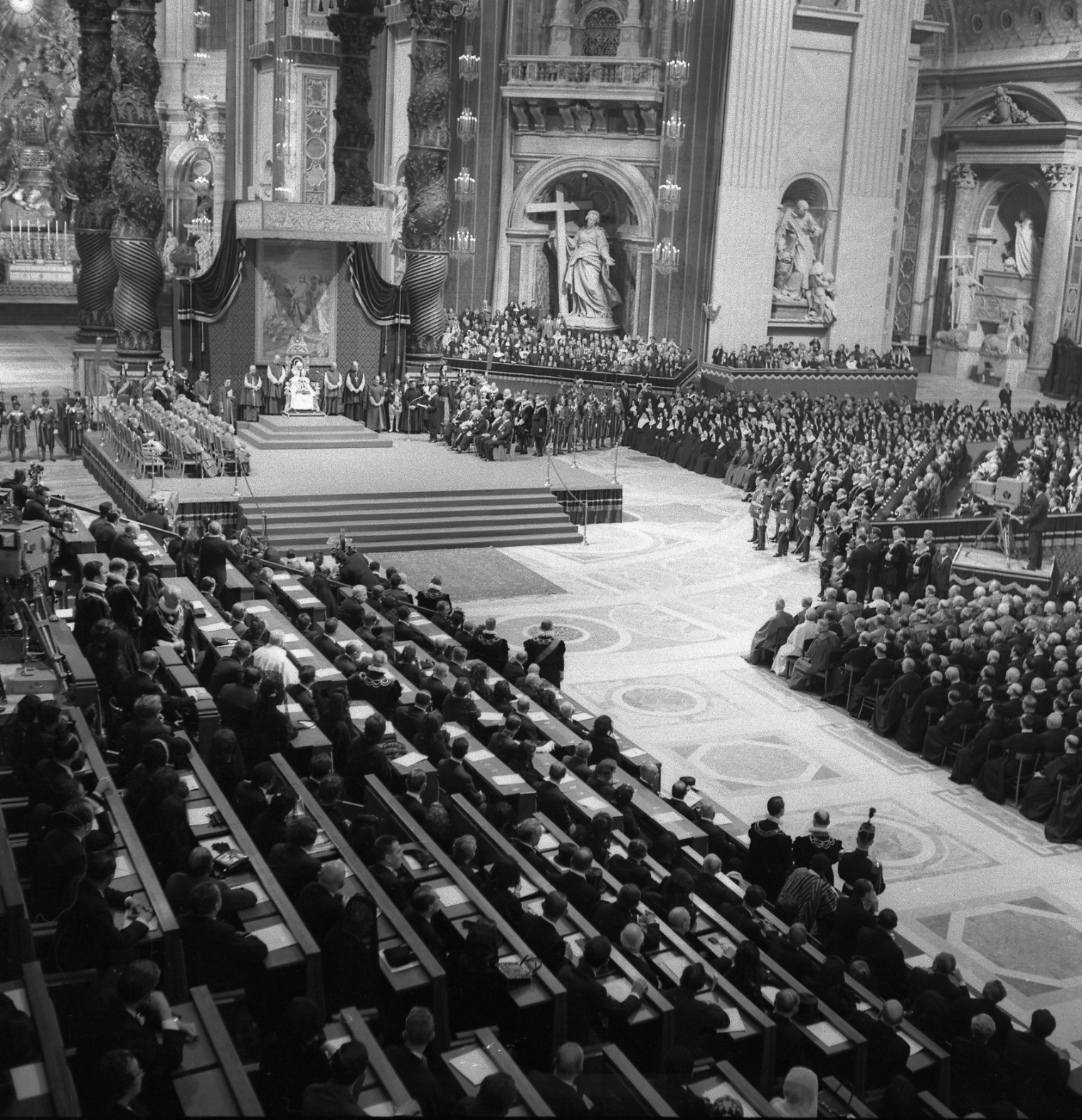 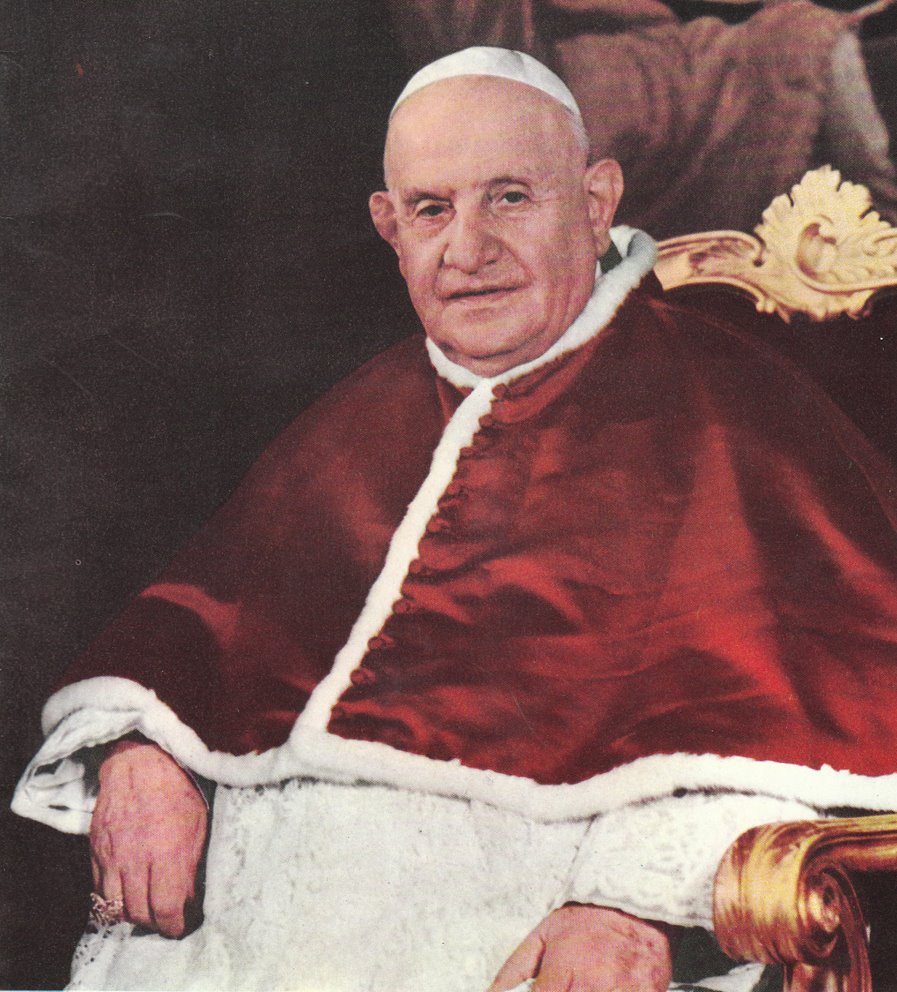 1962-65: convocou para surpresa geral…o Vaticano II
Renovação da Igreja…voltar às fontes
”Agora voltem para casa às vossas crianças dêem-lhe um beijo e digam: este é o beijo do Papa”
Saibam os aflitos que o Papa está com os seus filhos
Sobretudo nas horas de tristeza e amargura
Hermenigildo Encarnação
Fevereiro de 2012
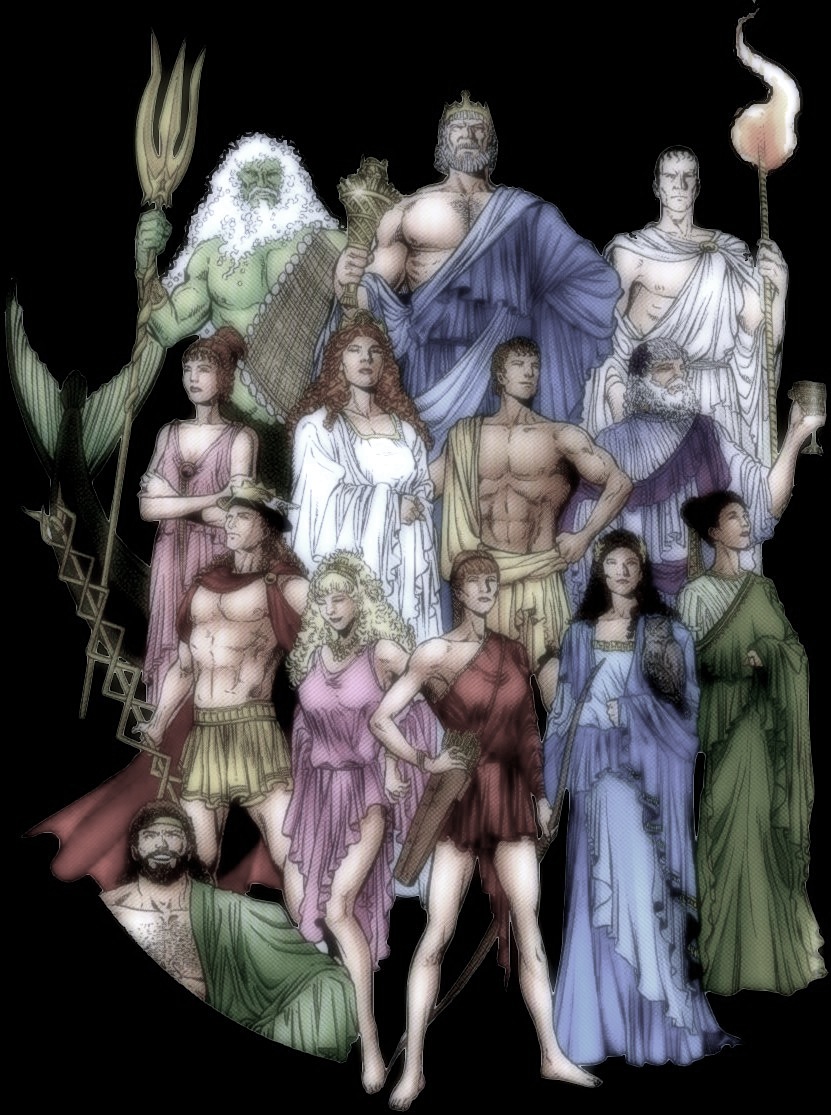 Deus, o grande mistério (4)
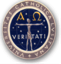 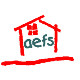 6- Entrega do Trabalho / Reflexão
1- Um pequeno trabalho sobre : Um dos temas de uma aula
Modalidade: Individual ou grupos de 2.
Formato:  À v/ escolha e criatividade…novas tecnologias.

       2 - Ficha avaliativa da lecionação da unidade pelos alunos / turma
                     
Sumário : 
Deus na arte
A bondade infinita de Deus
Testemunhos de solidariedade e fraternidade
Hermenigildo Encarnação
Fevereiro de 20112